ASHP Pharmacy Forecast Workshop:
PLANNING GUIDE
Workshop Planning – 3.0Hr Presentation
Full Workshop Presentation: 126 slides
Discuss all survey themes and results from each domain
Present and discuss case studies 
Ideal for students and residents
Workshop Planning – 1.5Hr Presentation
Abridged Workshop Presentation: approx. 60 slides
Discuss selected survey themes and results from their respective domains
Select and discuss case studies
The presenter decides audience participation
Ideal for a targeted employer/workplace workshop
Workshop Planning – 1.0Hr Presentation
Lecture (35-40 slides)
Discuss 2-3 survey themes and results from their respective domains
Focus on Forecast Workshop overview and summary
Ideal for state affiliate presentations or other targeted meetings
Workshop Planning – Presentation Cadence
Theme overview
Survey question(s) 
Executive summary
Survey results (Forecast response)
Strategic recommendations
REPEAT
ASHP Pharmacy Forecast Workshop: Trends that Will Shape Your Future
Presented by ASHP’s Section of Pharmacy Practice Leaders
Special Acknowledgements
Forecast 2024 Advisory Committee
Chapter authors
Forecast Panelists (FPs) who responded to the survey
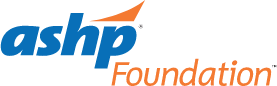 [Speaker Notes: Can you please replace the ASHP Foundation logo? This one is blurry on a big screen.]
Acknowledgements for Preparing Workshop Slides:Section of Pharmacy Practice Leaders’ Advisory Group on New and Emerging Leaders
Courtney Graziano, PharmD, MBA, BCPS Clinical Quality Pharmacist,                                    PGY1 Pharmacy Residency Director    Alaska Native Medical Center – Anchorage, AK 
Alice Callahan, PharmD, MPH, MSClinical Pharmacy ManagerMercy Medical Center – Cedar Rapids, IA
Parker Knueppel, PharmD, BCPSPharmacy Supervisor                                        Montage Health, Community Hospital of the Monterey Peninsula - Monterey, CA
 

Noah Franz, PharmD, MHA                        Director of Pharmacy                                                         Froedtert Health – Milwaukee, WI
Carlie Wilke, PharmD, MS, BCPS       Pharmacy Manager                                        East Madison Hospital and Rehab Hospital –Madison, WI
Zachary Hitchcock, PharmD, MHA      Associate Director of Pharmacy – Inpatient Operations Chandler Central Pharmacy – Lexington, KY
Objectives
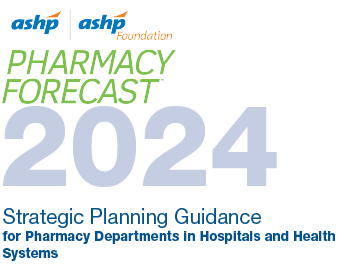 Introduce and provide background on the Pharmacy Forecast Report
Discuss survey questions and results from each domain of the report 
Apply key trends to case study activities
Purpose
Pharmacy Forecast
To improve the effectiveness of leaders in hospital and health-system pharmacy practice
ASHP Foundation. http://https://www.ashpfoundation.org/pharmacyforecast (accessed 2024 Feb 14).
Pharmacy Forecast: Overview
Predicts developments in general themes likely to challenge pharmacy leaders in hospitals and health-systems over the coming 5 years
Presents authoritative, actionable strategic recommendations to pharmacy practice leaders
Reports survey results of trend watchers and leaders in health-system pharmacy and analyzes predicted trends
Trend reports from ASHP Research and Education Foundation’s Center for Health-System Pharmacy Leadership
ASHP Foundation. http://https://www.ashpfoundation.org/pharmacyforecast (accessed 2024 Feb 14).
Appointed Forecast Panel (FP) completes a questionnaire
Survey asks likelihood of certain trends occurring over next five years
Pharmacy Forecast Methodology
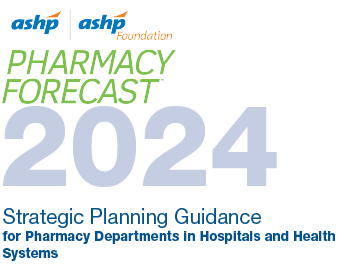 Experts recruited to write a brief chapter for each domain
Each chapter presents the survey results, authors assessment of predictions and strategic recommendations
ASHP Foundation. http://https://www.ashpfoundation.org/pharmacyforecast (accessed 2024 Feb 14).
Pharmacy Forecast: Representation
53% of Forecast Panelists (FPs) employed by hospitals with 500 or more beds 
24% of FPs were from hospitals of less than 500 beds
ASHP Foundation. http://https://www.ashpfoundation.org/pharmacyforecast (accessed 2024 Feb 14).
Urgent Public Health Priorities 
Responding to the Mental Health Crisis  
Achieving Care Equity  
New Disease Paradigms and Treatment Innovations 
Workforce: Focus on Culture for the Future Artificial 
Intelligence: Can Ethics and Regulators Catch Up?
2024 Forecast Themes
Professional Development
How is the forecast relevant for pharmacy students?
Recognizing emerging trends in pharmacy 
Providing insights into expected challenges in pharmacy 
Promote thought-provoking discussion and research
Serve as topics for journal clubs, topic discussions, presentations, and interview questions
Theme 1: Urgent Public Health Priorities
Public Health Priorities Identified
Coronavirus disease 2019 (COVID-19) pandemic became a catalyst to implement a reform for health systems to re-center around patients, families, and communities  
Emphasizing health, not just healthcare, to help achieve a broader good for the community 
Health systems helping to address the following public health priorities: 
Gun violence 
Climate change 
Gap between Urban and Rural Populations
Theme 1:Forecast Question 5
How likely is it that the following will occur, by the year 2028, in the geographic region where you work? 

Health systems will invest in comprehensive prevention programs to reduce gun violence in their communities (e.g., violence prevention efforts, screening for risk, and support of victims, including mental health support).

Very Likely
Somewhat Likely
Somewhat Unlikely
Very Unlikely
Gun Violence
Firearms are the leading cause of death among children and teens in the U.S. accounting for 20% of all child and teen deaths 
Consistently higher among Black individuals and other racial and ethnic groups – indicates disparity in public health 
Hospitals are entry point for public health emergencies  
Surprising that 65% of panelists reported that it is unlikely that health systems will invest in prevention programs  
Urgency to address structural causes of injuries and deaths from firearms   
Hospitals can address risk factors and prevent violence by partnering with community stakeholders
Forecast Response
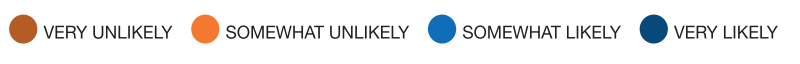 Theme 1: Forecast Question 6
How likely is it that the following will occur, by the year 2028, in the geographic region where you work? 

Disease and natural disasters will double the frequency of public health emergencies impacting health systems (e.g., preparedness, temporary facilities, workforce deployment). 

Very Likely
Somewhat Likely
Somewhat Unlikely
Very Unlikely
Climate Change
Natural disasters are increasing in frequency and can cause: 
Disruptions in supply chain 
Displacement of people 
Compromise basic needs (food, shelter, clean water) 
Transmission of vector-born disease and infection 
The majority (75%) of respondents indicated that natural disasters will double the frequency of public health emergencies  
Urgent need to develop approaches to mitigate impacts 
Comprehensive preparation includes: 
Addressing supply chain and cold chain disruptions 
Contingency staffing 
Coordination with local public health 
Staff aware of disaster protocols
Forecast Response
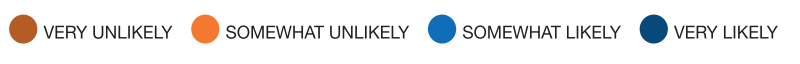 Theme 1: Forecast Question 2
How likely is it that the following will occur, by the year 2028, in the geographic region where you work? 

The gap between rural and urban morbidity and mortality will grow significantly wider. 

Very Likely
Somewhat Likely
Somewhat Unlikely
Very Unlikely
Theme 1: Forecast Question 7
How likely is it that the following will occur, by the year 2028, in the geographic region where you work? 

All states will implement plans to ensure that all persons have access to broadband internet. 

Very Likely
Somewhat Likely
Somewhat Unlikely
Very Unlikely
Gap Between Rural and Urban Morbidity and Mortality
Rural residents experience significantly worse health outcomes and have a shorter life expectancy compared to urban residents 
Higher rates of: 
Tobacco use 
Hypertension 
Obesity 
Multiple comorbidities  
Primary reason is reduced access
Telehealth models are associated with promising outcomes 
Broadband internet is needed for successful implementation 
Health systems have an opportunity to work with states to help overcome barriers to access
Forecast Response
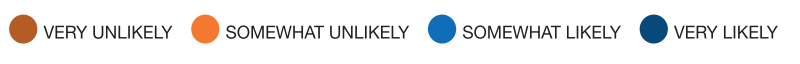 Forecast Response
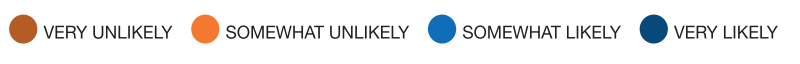 Strategic Recommendations for Practice Leaders
Be a part of a community’s collective effort to  incorporate research, community outreach, and new policies to spark change around gun violence 
Violence prevention programs in hospitals should be designed to address needs and capabilities of the hospital and community  
Incorporate climate change impacts into emergency preparedness and response plans 
Work with pharmacy staff and clinics to identify and mitigate at risk populations, heat susceptible individuals, and those prone to illness during extreme weather events 
Work to overcome barriers that limit access to telehealth in rural communities  
Prioritize developing and maintaining a comprehensive emergency preparedness plan that is integrated with larger health-system and community plans
Theme 2: Responding to the Mental Health Crisis
Responding to the Mental Health Crisis
Mental health crises are evident regardless of age, race, socioeconomic status, and geographic region (rural, urban, suburban)
The health systems and communities must coordinate and collaborate with aligned stakeholders to implement innovative strategies and mitigate costs
The National Safety Council estimates an annual average of $15,000 spent on each employee due to healthcare costs, loss of life, and reduced productivity
Identified challenges have been associated with: 
Recognition and response
Workforce education and training
Pharmacist response
Theme 2:Forecast Question 1
How likely is it that the following will occur, by the year 2028, in the geographic region where you work? 

The U.S. federal government will declare the “mental health crisis” a public health emergency (e.g., as with the opioid crisis) and allow for allocation of resources to support a national response.

Very Likely
Somewhat Likely
Somewhat Unlikely
Very Unlikely
Theme 2: Forecast Question 2
How likely is it that the following will occur, by the year 2028, in the geographic region where you work? 

Health systems will actively engage with community stakeholders (e.g. other health systems, local government, programs, organizations, employers) to coordinate a timely and appropriate first response when a person is experiencing a mental health crisis.

Very Likely
Somewhat Likely
Somewhat Unlikely
Very Unlikely
Recognition and Response
Recognizing signs and symptoms increases the potential for earlier intervention and improved outcomes
Smartphone and wearable technology have augmented the potential to identify these signs and symptoms
Current systems provide inadequate or nonexistent care, prompting the emergence of new models designed to coordinate timely and appropriate first response in the event of a mental health crisis
Core services for an effective crisis care model include:
Regional crisis call center
Crisis mobile team response
Crisis receiving and stabilization facilities
Forecast Response
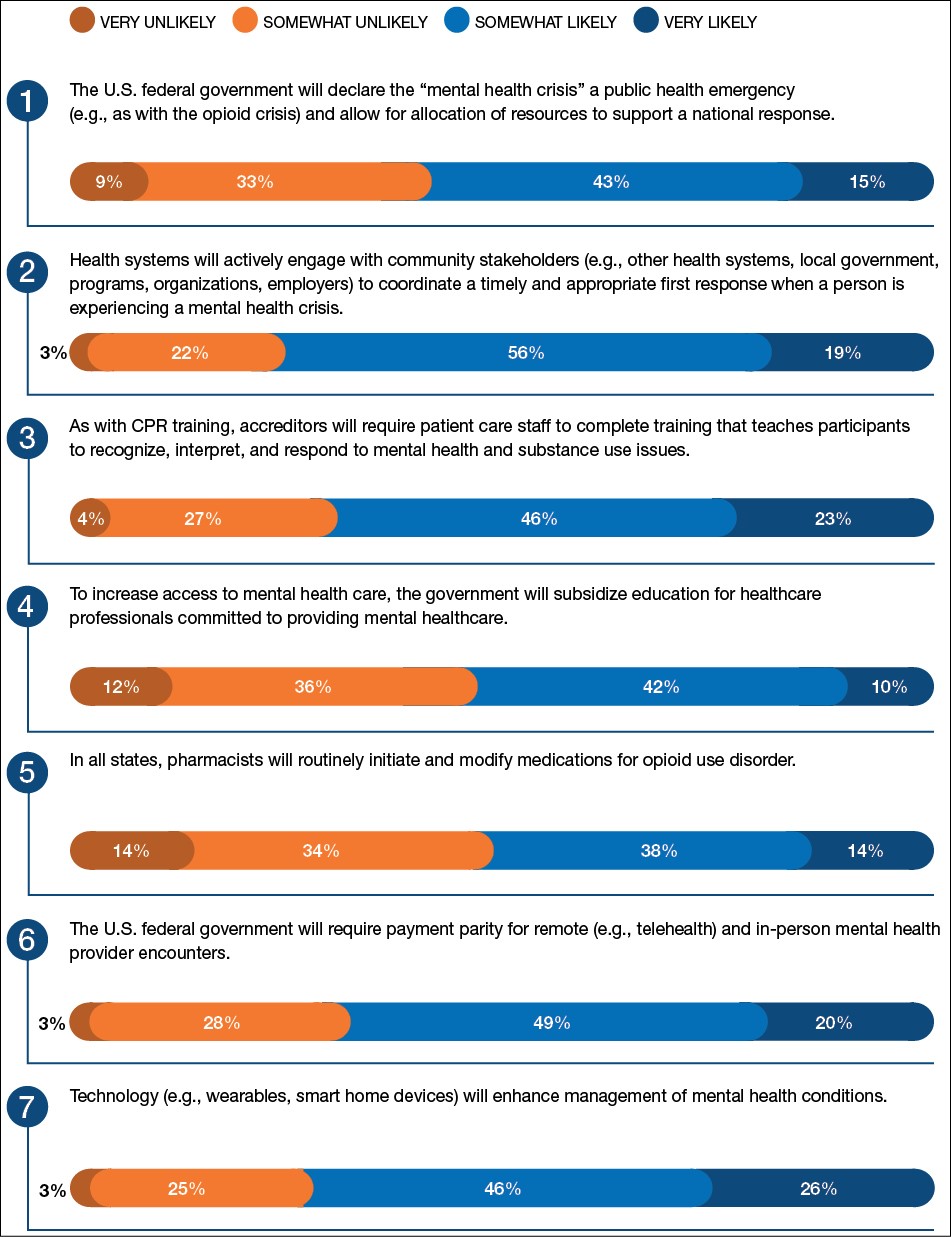 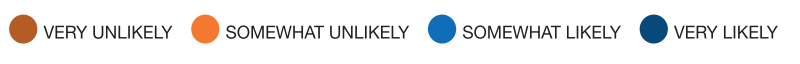 Forecast Response
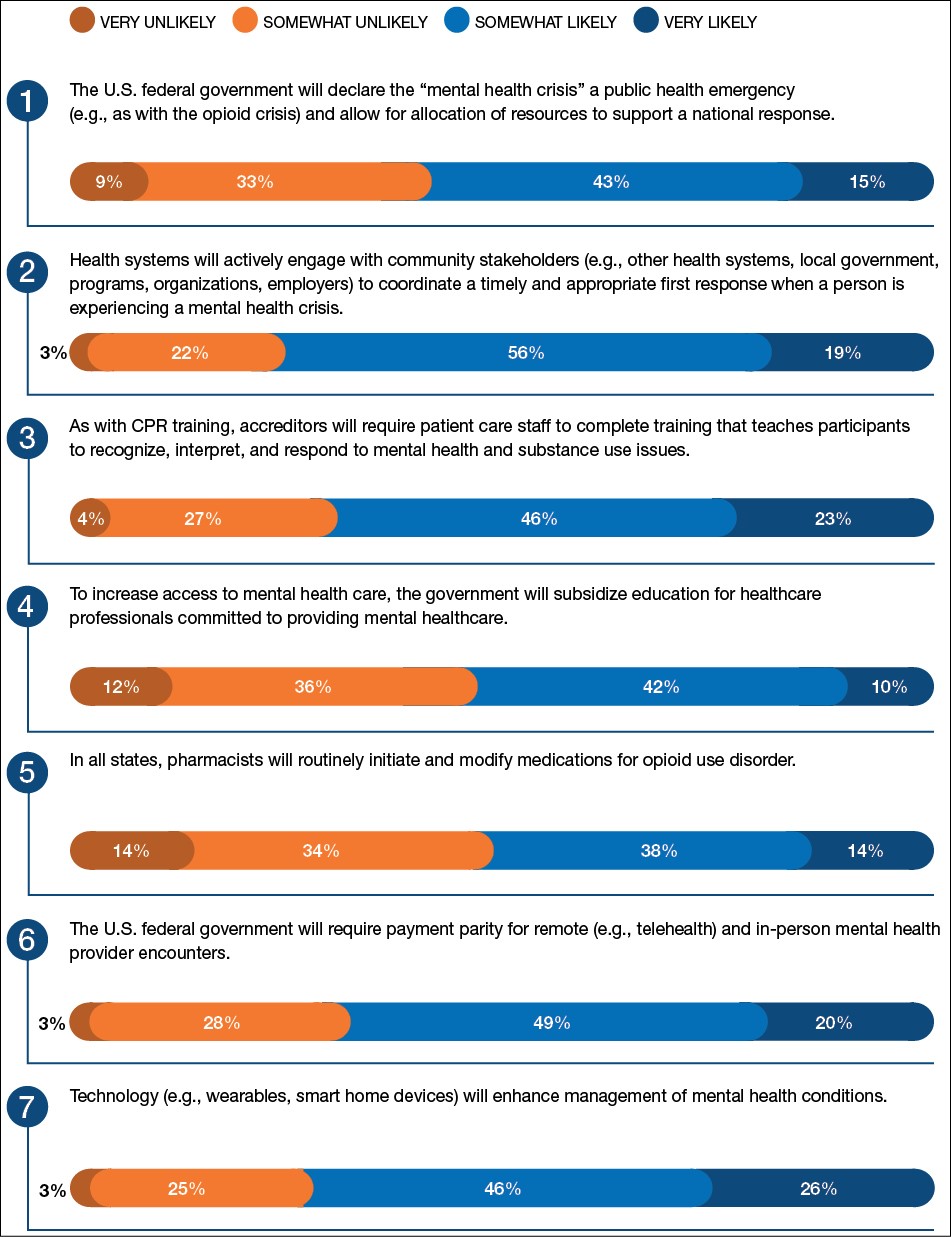 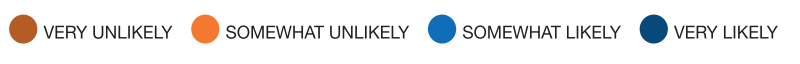 Theme 2: Forecast Question 3
How likely is it that the following will occur, by the year 2028, in the geographic region where you work? 

As with CPR training, accreditors will require patient care staff to complete training that teaches participants to recognize, interpret, and respond to mental health and substance use issues.

Very Likely
Somewhat Likely
Somewhat Unlikely
Very Unlikely
Forecast Response
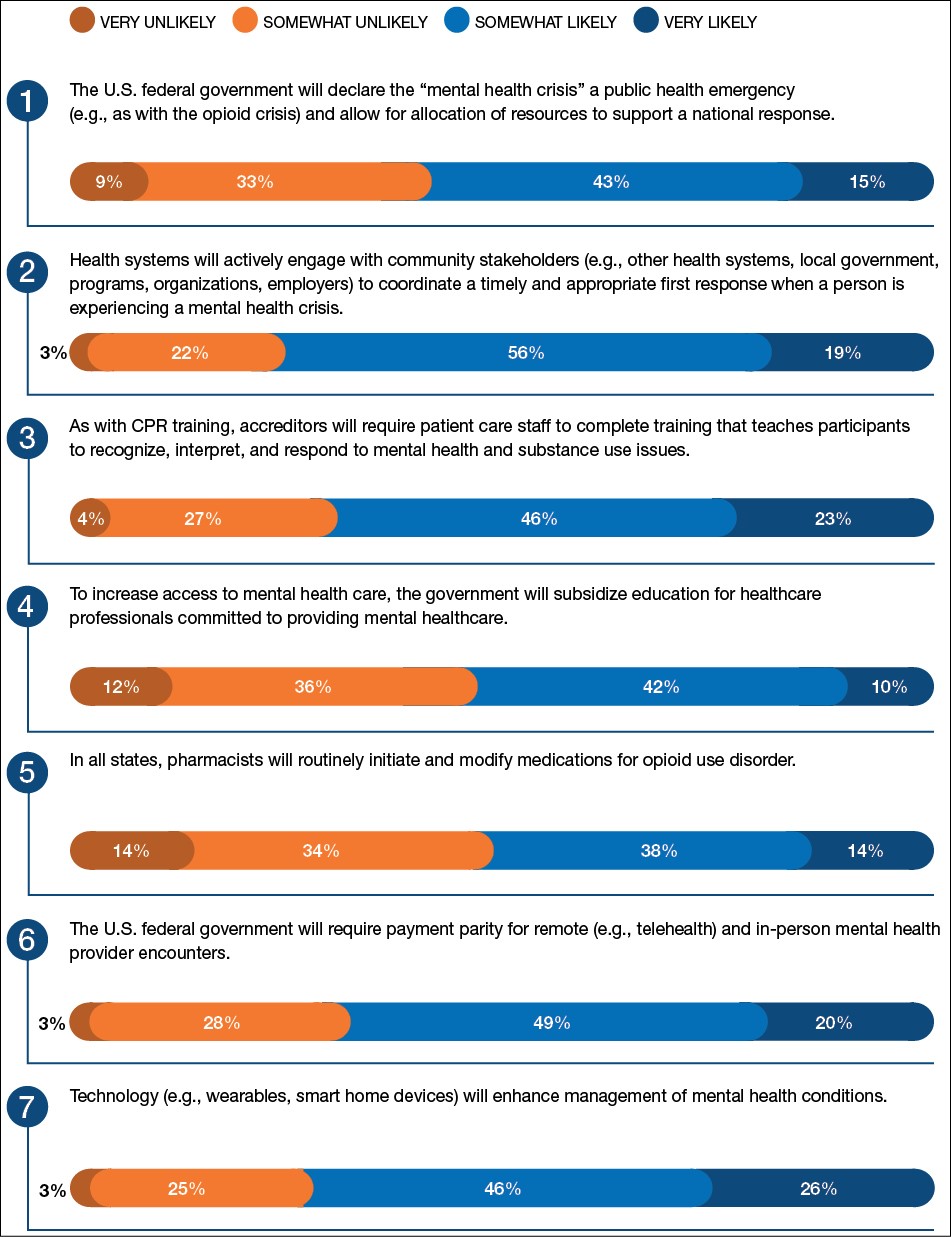 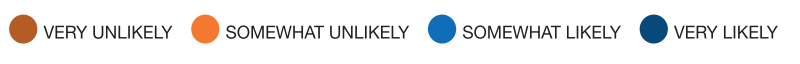 Theme 2: Forecast Question 4
How likely is it that the following will occur, by the year 2028, in the geographic region where you work? 

To increase access to mental health care, the government will subsidize education for healthcare professionals committed to providing mental healthcare.  

Very Likely
Somewhat Likely
Somewhat Unlikely
Very Unlikely
Workforce Education and Training
Education and training need to evolve to reduce stigma around mental health and substance use disorders, and to ensure equitable access to culturally competent patient care
Further complicating this need is the growing shortage of behavioral health professionals despite increasing demand for these services
New strategies are needed to increase educational opportunities and training for healthcare professionals and to improve access to care, such as:
Increase or streamline funding for educational programs
Create career paths and training programs for emerging mental health roles
Integrate behavioral health into primary care settings
Optimize access to and utilization of telehealth services
Forecast Response
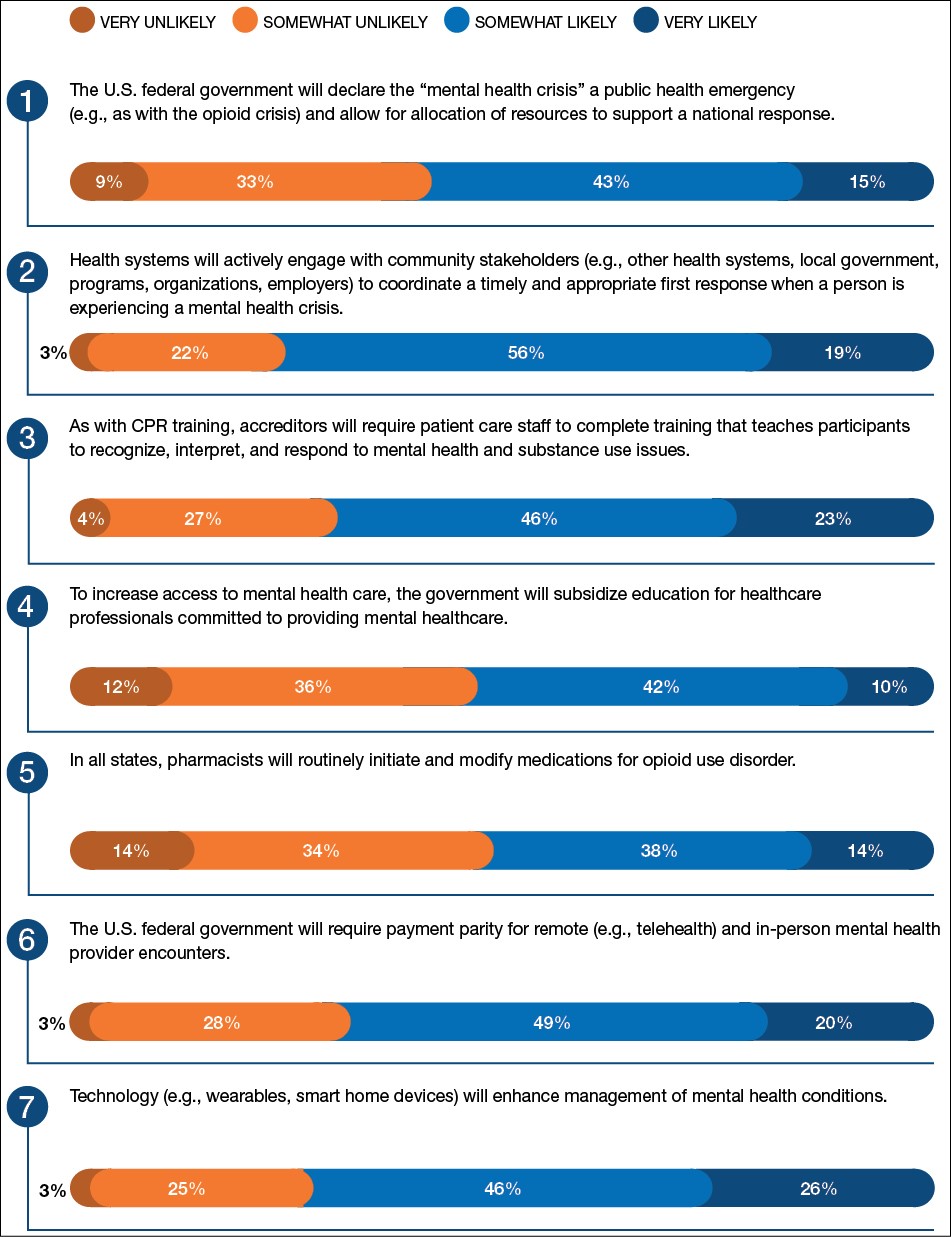 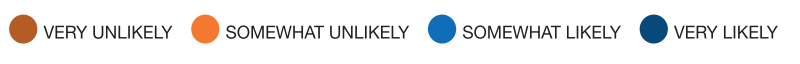 Theme 2: Forecast Question 5
How likely is it that the following will occur, by the year 2028, in the geographic region where you work? 

In all states, pharmacists will routinely initiate and modify medications for opioid use disorder.  

Very Likely
Somewhat Likely
Somewhat Unlikely
Very Unlikely
Theme 2: Forecast Question 6
How likely is it that the following will occur, by the year 2028, in the geographic region where you work? 

Health systems will invest in expanded programs that support behavioral health of their employees. 

Very Likely
Somewhat Likely
Somewhat Unlikely
Very Unlikely
Pharmacists’ Role in Responding to the Mental Health Crisis
Pharmacotherapy is a cornerstone of mental health and substance use treatment algorithms
Due to challenges and barriers associated with medication access and adherence, pharmacists have a unique opportunity to integrate into the interprofessional team in specialty and primary care settings
Significant obstacles for expansion of pharmacists’ role include:
Prohibition or limitation of prescribing authority for pharmacists
Lack of reimbursement for clinical pharmacy services
Lack of preparation to meet demand for pharmacists with specialized mental health training and education
Forecast Response
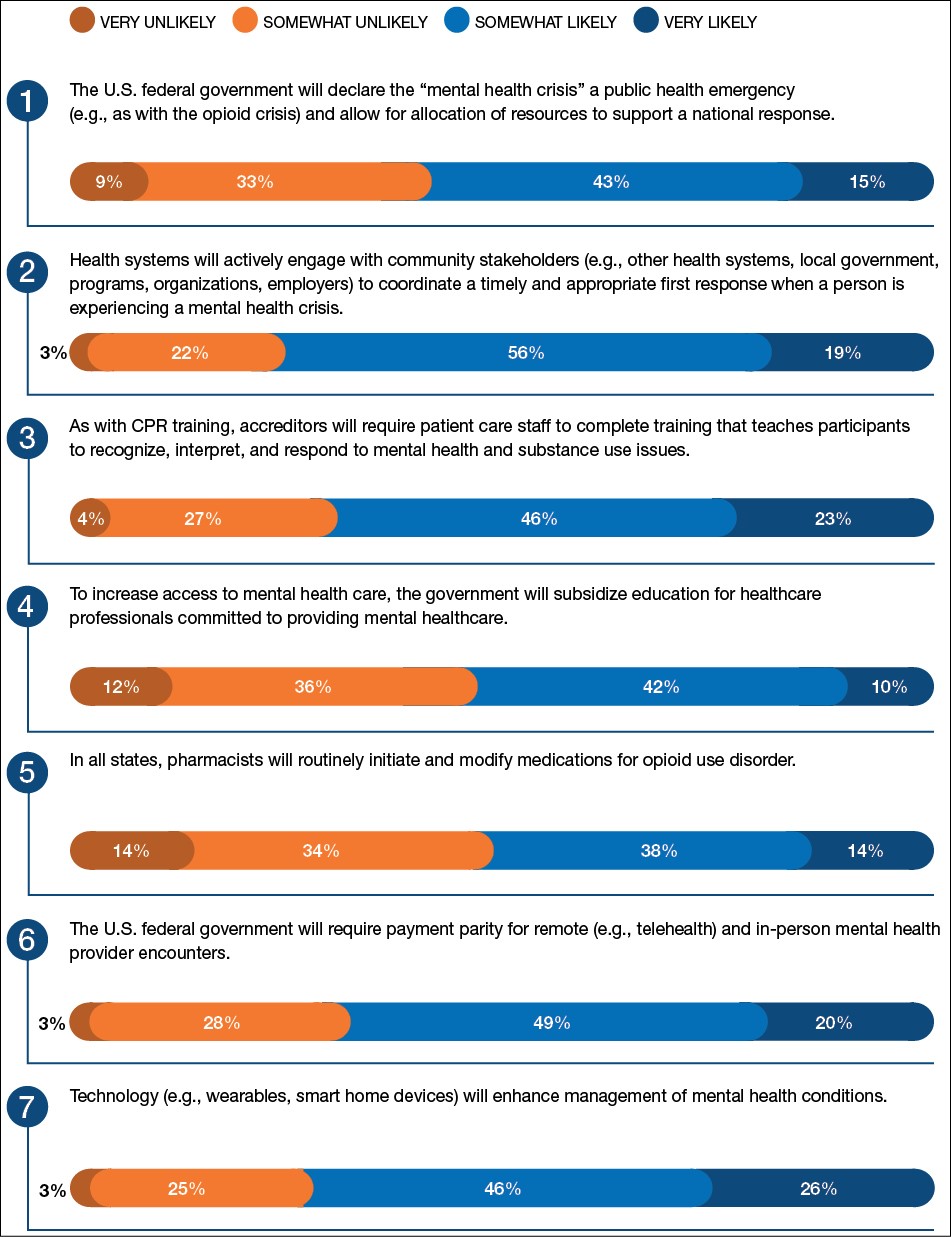 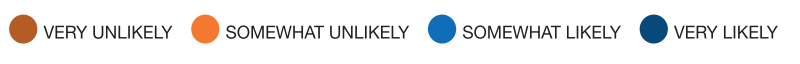 Forecast Response
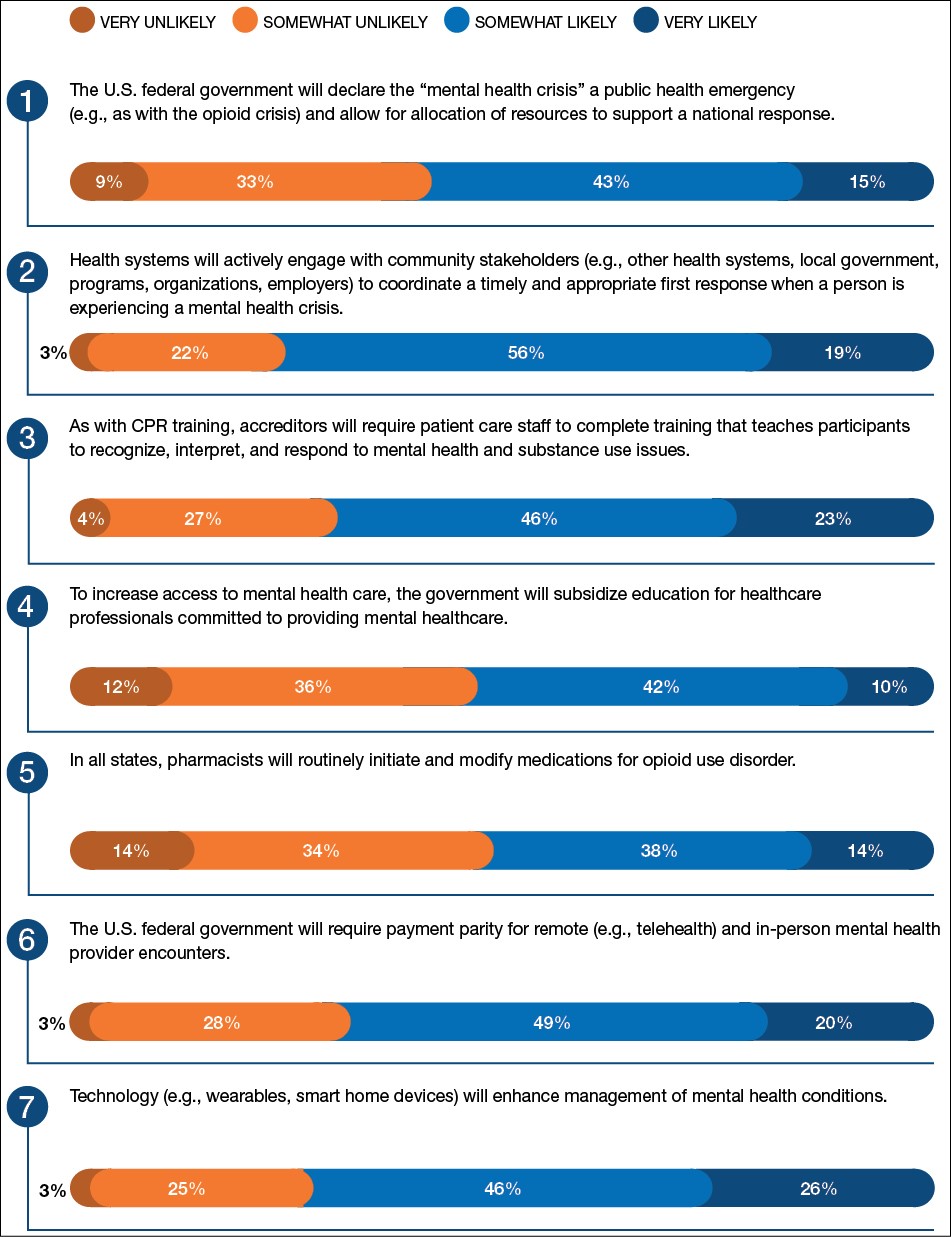 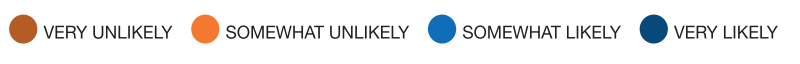 Theme 2: Forecast Question 7
How likely is it that the following will occur, by the year 2028, in the geographic region where you work? 

Technology (e.g., wearables, smart home devices) will enhance management of mental health conditions.

Very Likely
Somewhat Likely
Somewhat Unlikely
Very Unlikely
Forecast Response
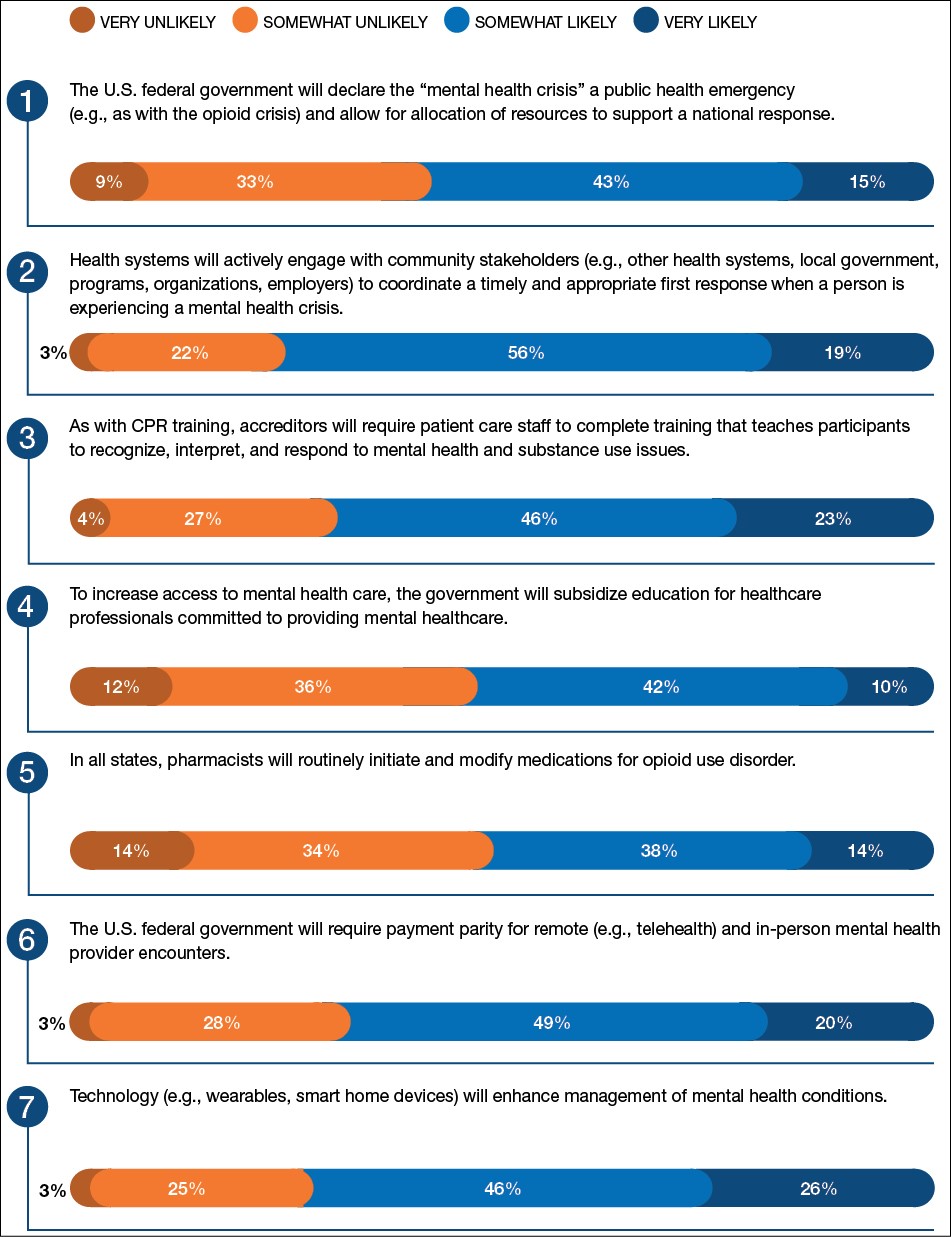 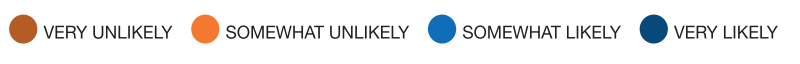 Strategic Recommendations for Practice Leaders
Promote and support novel community and hospital partnerships to create effective mental health crisis services to reduce ED wait times and overcrowding, reduce hospital readmissions, and decrease overuse of law enforcement resources.
Support and invest in the core elements needed for effective crisis care systems, such as staffing call centers, mobile response teams, and receiving and stabilization facilities.
Prioritize mental health education and skills training for all direct care staff to prepare the workforce to provide equitable, empathetic, and culturally competent care to individuals with mental health and substance use disorders.
Partner with academic institutions and community stakeholders to develop robust talent pipelines, including pharmacists, and career development programs to train and retain a competent behavioral health workforce.
Integrate behavioral health providers in primary care settings to provide a sustainable framework for collaborative care that includes pharmacists with advanced training and experience in mental health and substance use disorders.
Increase opportunities for pharmacy students and residents to gain exposure to psychiatric and substance use disorders and support expansion of PGY-2 psychiatric pharmacy training programs.
Theme 3: Achieving Care Equity
Achieving Equity in Healthcare Delivery
Some segments of our population remain at greater risk for disparities in health or healthcare 
These include LGBTQ+ and rural health populations
Health systems must consider equity as an essential pillar of healthcare quality, and use multi-pronged approaches that:
Define populations at-risk with available data
Improve access to care for at-risk populations
Address the individual, provider, and system contributors to disparities
Increase workforce diversity to reduce biases as root causes of disparities
Theme 3: Forecast Question 1
How likely is it that the following will occur, by the year 2028, in the geographic region where you work? 

Augmented reality technology will be used routinely to enhance patient encounters (e.g., assist with diagnostics, enhance patient virtual visits).

Very Likely
Somewhat Likely
Somewhat Unlikely 
Very Unlikely
Digital Technology and Healthcare Equity
Digital technology presents an opportunity to promote high quality, equitable care and communication as healthcare systems embrace a “digital-first” approach to patient encounters
A challenge in this approach is the digital divide that exists among at-risk and socially and economically disadvantaged populations
The availability and use of technology among at-risk populations must be considered so that healthcare disparities in disadvantaged groups are not exacerbated by reliance on digital tools
Forecast Response
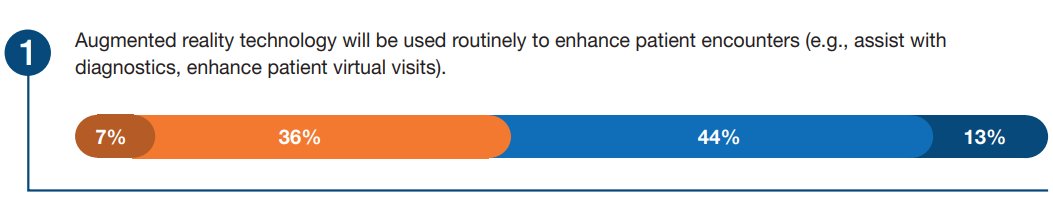 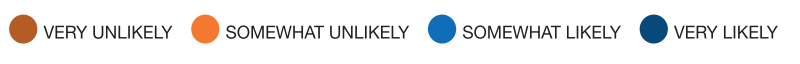 Theme 3: Forecast Question 2
How likely is it that the following will occur, by the year 2028, in the geographic region where you work? 

The 340B program will be reduced to the extent that hospitals no longer participate because the effort invested is not worth the savings provided.

Very Likely
Somewhat Likely
Somewhat Unlikely 
Very Unlikely
Theme 3: Forecast Question 3
How likely is it that the following will occur, by the year 2028, in the geographic region where you work? 

To maintain their non-profit status, health systems will have to demonstrate a specified level of investment in programs and services to reduce health disparities in their communities.

Very Likely
Somewhat Likely
Somewhat Unlikely 
Very Unlikely
Theme 3: Forecast Question 4
How likely is it that the following will occur, by the year 2028, in the geographic region where you work? 

Value-based payer contracts will include incentives when health systems demonstrate care equity (e.g., similar outcomes of care regardless of race, gender, location).

Very Likely
Somewhat Likely
Somewhat Unlikely 
Very Unlikely
Theme 3: Forecast Question 5
How likely is it that the following will occur, by the year 2028, in the geographic region where you work? 

Provider demographics (e.g., provider race, gender identity, sexual orientation) will be designated as a social determinant of health, recognizing the influence provider demographics have on the quality of health.

Very Likely
Somewhat Likely
Somewhat Unlikely 
Very Unlikely
Health Equity Is an Essential Pillar of Healthcare Quality
To effectively promote health equity when designing incentive programs, healthcare systems should:
Target quality measures relevant to their patient population
Engage in creation of interprofessional health metrics
Construct incentives that do not penalize hospitals that care for a high volume of disadvantaged populations
Ensuring health equity among LGBTQ+ individuals is a key dimension of delivering high-quality care 
Organizations’ advocacy for addressing disparities in this population at-risk can be discordant with state and local laws that challenge gender-affirming care
Health systems need adequate health education (on social affirmation and allocation of medication and surgeries) for all medical providers to create a safe and affirming healthcare environment for LGBTQ+ patients
Forecast Response
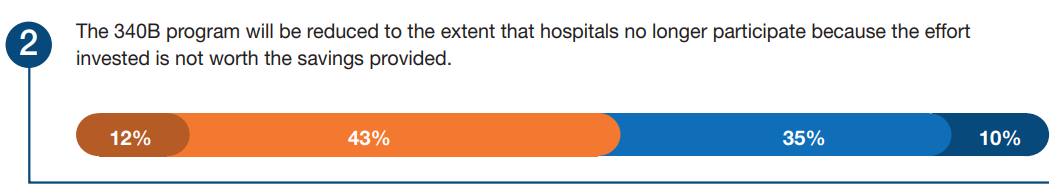 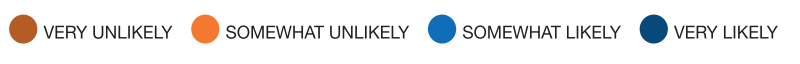 Forecast Response
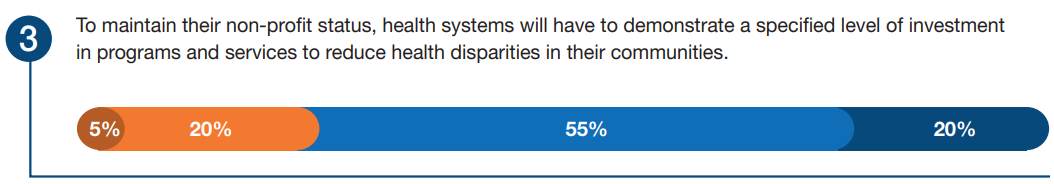 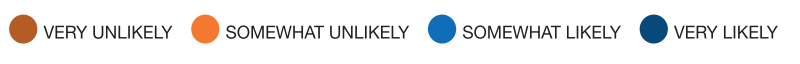 Forecast Response
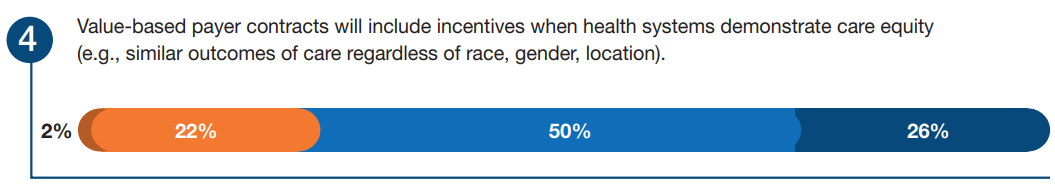 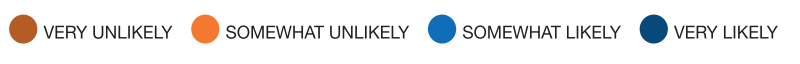 Forecast Response
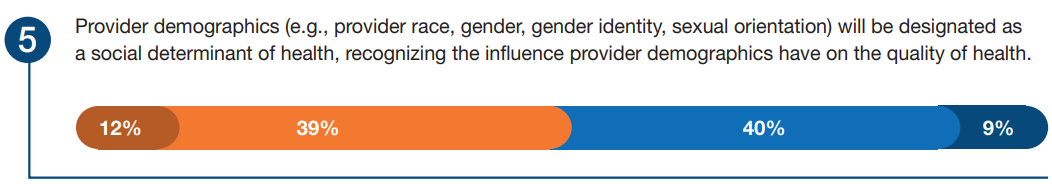 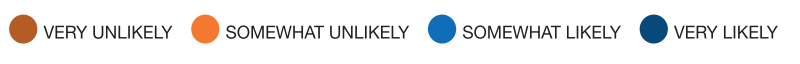 Theme 3: Forecast Question 6
How likely is it that the following will occur, by the year 2028, in the geographic region where you work? 

50% of critical access hospitals will convert their status to Rural Emergency status.

Very Likely
Somewhat Likely
Somewhat Unlikely 
Very Unlikely
Theme 3: Forecast Question 7
How likely is it that the following will occur, by the year 2028, in the geographic region where you work? 

Tertiary referral centers will partner with Rural Emergency Hospitals to increase market share and reach of referral center services.

Very Likely
Somewhat Likely
Somewhat Unlikely 
Very Unlikely
Theme 3: Forecast Question 8
How likely is it that the following will occur, by the year 2028, in the geographic region where you work? 

Health systems will embrace a “digital-first” approach to patient encounters (e.g., video primary care visits, telehealth, and remote patient monitoring), which will make patient access to virtual care universal.

Very Likely
Somewhat Likely
Somewhat Unlikely 
Very Unlikely
Theme 3: Forecast Question 9
How likely is it that the following will occur, by the year 2028, in the geographic region where you work? 

Federal action will mandate patient access to gender-affirming care, including relevant medications.

Very Likely
Somewhat Likely
Somewhat Unlikely 
Very Unlikely
Optimizing Rural Health Access
Over 20% of US citizens currently live in rural areas, many at risk for disparities in healthcare
Reduced access to a range of ambulatory and hospital-based services
Closure of rural hospitals and the unintended spillover effects on remaining hospitals in their region
Several policies and programs have been introduced to promote optimal care and access for rural communities
Medicare rural hospital payment designations
Veterans Health Administration Office of Rural Health’s Rural Promising Practices model
Centers for Medicare and Medicaid Services and the Pennsylvania Rural Health Model
Forecast Response
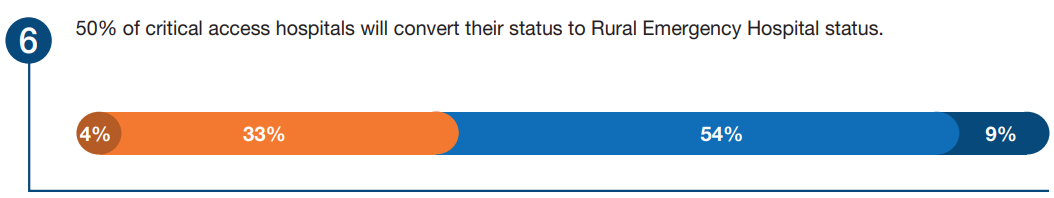 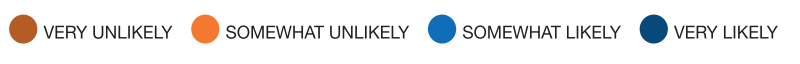 Forecast Response
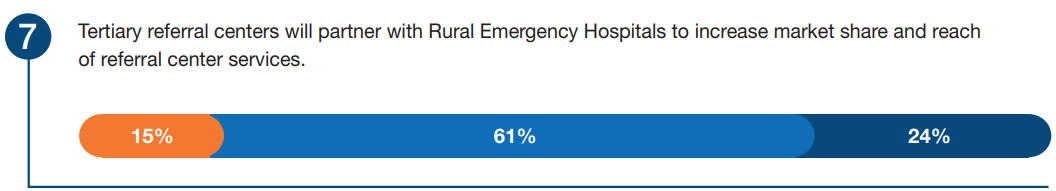 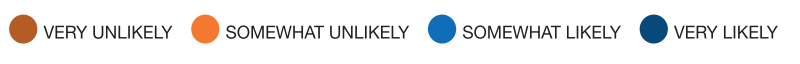 Forecast Response
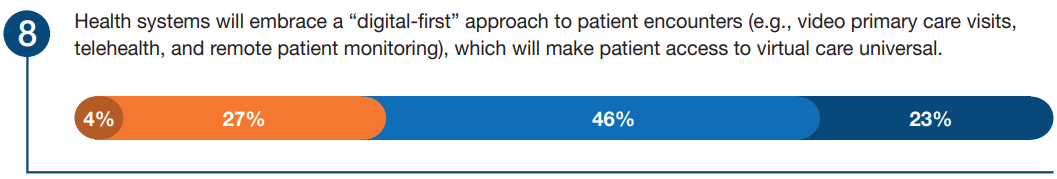 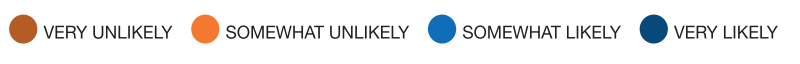 Forecast Response
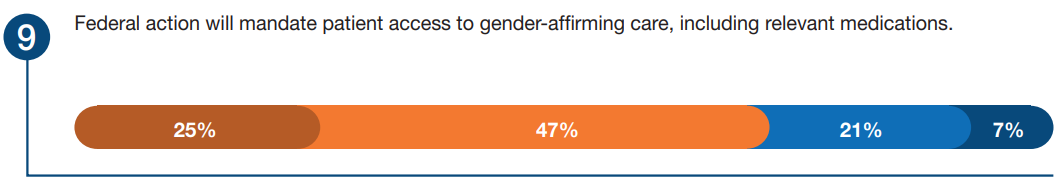 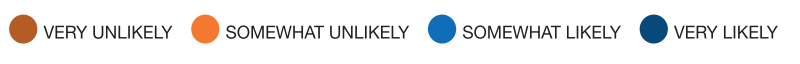 Strategic Recommendations for Practice Leaders
Provide in-home technology and digital access in satellite clinics to ensure at-risk patients have access to infrastructure that promotes safe and appropriate medication use and pharmacoequity.
Advocate to payers and nonprofit organizations that the availability and infrastructure of digital technology are essential to ensure access and provide high-quality, equitable care.
Partner with healthcare professional organizations to enhance knowledge and access to gender-affirming care. Conduct comprehensive data analysis of positive and negative outcomes to identify gaps and develop strategies to enhance provision of gender-affirming care.
States with rural healthcare deserts should adopt best practice policies from other states, government agencies, and payers that have improved access to care in rural areas where hospitals and clinics have been closed. 
Equity assessments of evidence-based metrics must become a standard method to assess quality of care by healthcare systems and payers. Encourage all forms of quality metrics to be stratified for at-risk populations, including those defined by race, ethnicity, age, sex, gender, LGBTQ+ status, and rurality of residence.
Theme 4: New Disease Paradigms and Treatment Innovations
New Disease Paradigms and Treatment Innovations
The rising costs of new drug treatments generate unique challenges for health systems.
Driving Forces:
The ultra-high expense incurred with a single treatment. 
Uncertainty around reimbursement.
The deployment of new drug treatments is complicated by the highly specialized care. 
Complex contracting, product sourcing, logistics, and ongoing care after treatment.
Theme 4: Forecast Question 1
How likely is it that the following will occur, by the year 2028, in the geographic region where you work? 

Formulary and policy decisions for ultra-high-cost drugs (e.g., rare and orphan drugs, gene therapy, CAR-T) will be decided by payer or service line stakeholders, and as a result, will weaken the scope of authority of the health-system Pharmacy and Therapeutics Committee.

Very Likely
Somewhat Likely
Somewhat Unlikely 
Very Unlikely
Pharmacy and Therapeutics Committee – Scope of Authority
Formulary and policy decisions for ultra-high-cost drugs will be made by payers or service line stakeholders. 
Ultra-high costs of new agents make it unsustainable for a healthcare organization to administer treatments that may not be reimbursed. 
Ultimately weakening the role of the P&T committee in formulary decision-making.
Health-system leaders may be particularly involved in decision-making around the administration of these innovative agents.
Forecast Response
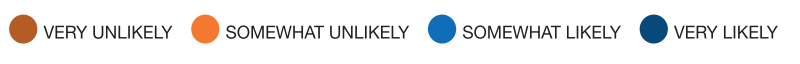 Theme 4: Forecast Question 4
How likely is it that the following will occur, by the year 2028, in the geographic region where you work? 

50% of community hospitals will partner with centers of excellence to expand patient access to precision medicine.

Very Likely
Somewhat Likely
Somewhat Unlikely 
Very Unlikely
Center of Excellence Partnership
Cellular and gene therapies are a form of precision medicine, and their popularization will further accelerate the need for broader partnerships in healthcare delivery.
Health-system consolidation over the past 2 decades has laid the foundation for this evolution. 
Independent community hospitals will develop affiliation agreements or referral networks to assure patient access.
Forecast Response
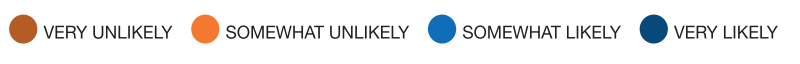 Theme 4: Forecast Question 5
How likely is it that the following will occur, by the year 2028, in the geographic region where you work? 

Generative artificial intelligence technology will access documentation in the health record to create personalized treatment plans.

Very Likely
Somewhat Likely
Somewhat Unlikely 
Very Unlikely
Artificial Intelligence
Artificial intelligence to rapidly analyze information about genotype, phenotype, proteomics, and lifestyle will likely accelerate patient connection to the most appropriate therapeutic interventions.
Artificial intelligence may facilitate efficient navigation of the payer requirements, alleviating administrative burden from clinicians.
If not properly and thoughtfully configured, artificial intelligence has the potential to worsen inequities. Pharmacists will need to develop expertise in the application of artificial intelligence.
Forecast Response
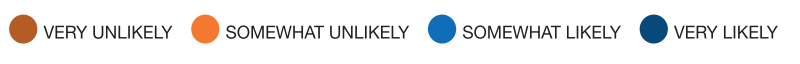 Strategic Recommendations for Practice Leaders
Pharmacy leaders should collaborate with health-system finance experts to model the budget impact and measure financial risk associated with the provision of ultra-high-cost drugs through service lines to ensure long-term program feasibility and sustainability. 
Health-system leaders should interpret the results from any financial analysis related to decision-making around the provision of ultra-high-cost therapies with input from service line stakeholders and the P&T committee. 
Health-system leaders should expand affiliation agreements and referral networks beyond their immediate self owned delivery network to ensure all patients with need will have access to innovative therapies.
Health-system leaders should quantify revenue impact associated with the potential limitation of the 340B program to a unique contract pharmacy per entity and develop plans to capture prescriptions and facilitate patient access to medications through in-house or self-owned specialty pharmacies
Health-system leaders should develop, adopt, and implement artificial intelligence applications that accelerate the identification and referral of patients who are most likely to benefit from rare disease treatments while ensuring that these applications do not exacerbate inequities.
Health systems should establish artificial intelligence as a strategic priority to inform decisions about high-cost therapies and form a multidisciplinary team including pharmacists to ensure optimal implementation.
Theme 5: Workforce: Focus on Culture for the Future
Focus on Future Workforce Culture
According to the American Hospital Association (AHA), 47% of healthcare workers may be planning to leave their jobs by 2025
Workforce challenges due to
Aging population
Decreased labor force participation
Cultural change 
The future pharmacy workforce will value diversity, equity, inclusion, and accessibility
Theme 5: Forecast Question 7
How likely is it that the following will occur, by the year 2028, in the geographic region where you work? 

All health systems will mandate employee training concerning unconscious bias in patient care.

Very Likely
Somewhat Likely
Somewhat Unlikely 
Very Unlikely
Demographics of the Future Workforce
Patient satisfaction is higher when the provider has a racial/ethnic concordance with the patient
For the next 20 years, Generation Z (born 1997 – 2012) will make up most of the workforce
Prioritize mission-drive values
Highly educated/progressive
Most racially and ethnically diverse generation
Need for training in health equity and unconscious bias
Forecast Response
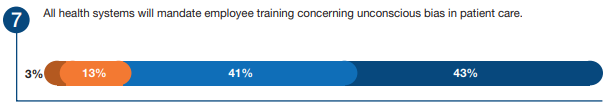 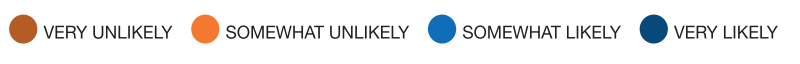 Theme 5: Forecast Question 1
How likely is it that the following will occur, by the year 2028, in the geographic region where you work? 

National efforts to address workforce shortages will consider pharmacists and pharmacy technicians with the same urgency as other health professions.

Very Likely
Somewhat Likely
Somewhat Unlikely 
Very Unlikely
Pharmacy Workforce Shortage
2022 ASHP National Survey of Pharmacy Practice in Hospital Settings
24% of hospitals reported an entry-level pharmacist shortage
74% reported an entry-level technician shortage
The pharmacy workforce was not included in the 2023 AHA Health Care Workforce Scan
Pharmacy leaders need to advocate that pharmacists and pharmacy technicians are critical for the delivery of healthcare and the urgent need to address workforce shortages
Forecast Response
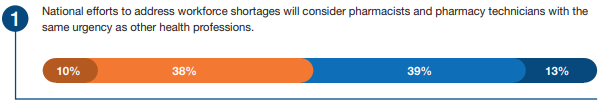 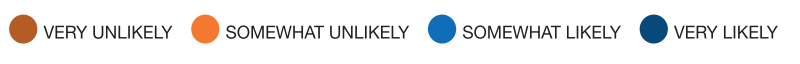 Theme 5: Forecast Question 2
How likely is it that the following will occur, by the year 2028, in the geographic region where you work? 

To address the pharmacist and pharmacy technician shortage, 25% of states will allow licensure compacts across state lines

Very Likely
Somewhat Likely
Somewhat Unlikely 
Very Unlikely
Pharmacy Workforce Shortage
Pharmacy leaders should advocate for updated regulation that support multistate licensure consistent with ASHP’s policy position
Expand the mobility of practice sites
Enhance opportunity for multistate practice
Skill development that support the management of remote and hybrid teams should also be prioritized
Forecast Response
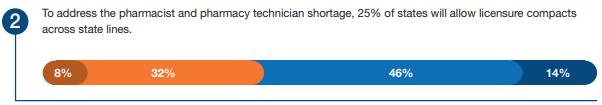 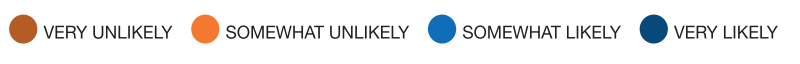 Theme 5: Forecast Question 9
How likely is it that the following will occur, by the year 2028, in the geographic region where you work? 

Concerns about workplace safety will become a major deterrent for recruitment to health professions

Very Likely
Somewhat Likely
Somewhat Unlikely 
Very Unlikely
Culture of Workplace Safety
The healthcare industry has a high incidence of workplace violence
Any impact of workplace violence on recruitment will further exacerbate workforce shortages
Pharmacy leaders should advocate for pharmacy-specific considerations within comprehensive workplace violence prevention programs, including:
Employee engagement
Risk analysis
Policy development
Education
Forecast Response
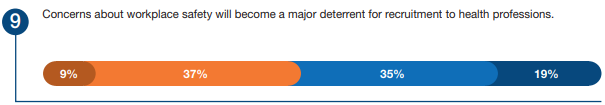 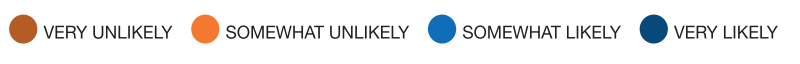 Strategic Recommendations for Practice Leaders
Pharmacy leaders should partner with professional organizations and policy makers to advocate for solutions to the critical pharmacy technician shortage and place more attention on pharmacy workforce sustainability
Pharmacy organizations should advocate for and participate in the development of legislative actions that support multistate pharmacy licensure and/or registration.
Pharmacy leaders should develop operational and clinical practice models that support virtual and hybrid work environments.
Health systems should foster inclusive environments through meaningful health equity training, community partnerships, and recruitment of individuals from underrepresented populations.
Ensure health-system executive leaders have considered the impact of workplace violence on the pharmacy workforce, including pharmacy-specific risk factors, as best practices to deploy throughout the health system.
Theme 6: Artificial Intelligence: Can Ethics and Regulators Catch Up?
Artificial Intelligence: Can Ethics and Regulators Catch Up?
Artificial intelligence (AI) and data integration have helped drive healthcare change over the past several years
Use of AI includes radiological image analysis, electronic health record (EHR) data analysis, and other functions
Large language models are also expediting AI innovation in healthcare
It is crucial for healthcare leaders and regulators to consider the risks and benefits of AI usage in healthcare during this period of rapid advancement
Theme 6: Forecast Question 1
How likely is it that the following will occur, by the year 2028, in the geographic region where you work? 

Accelerating adoption of advanced technologies (e.g., remote monitoring, artificial intelligence, data integration) will close the gap on healthcare disparities.

Very Likely
Somewhat Likely
Somewhat Unlikely 
Very Unlikely
Ethics and the Rapid Pace of Innovation
AI models could remove unconscious bias from patient care

However, AI models could perpetuate bias and disparities caused by training the models on historically biased data

Additionally, some health-system have more resources to devote to AI implementation, which could magnify differences in patient outcomes across healthcare systems. This disparity is known as the “digital divide.”
Forecast Response
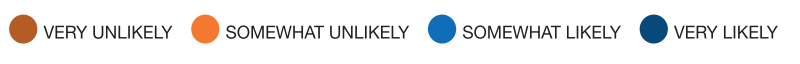 Theme 6: Forecast Question 3
How likely is it that the following will occur, by the year 2028, in the geographic region where you work? 

Health-system ethics committees will have expertise that ensures the equitable application of artificial intelligence technology when used in patient care.

Very Likely
Somewhat Likely
Somewhat Unlikely 
Very Unlikely
Theme 6: Forecast Question 8
How likely is it that the following will occur, by the year 2028, in the geographic region where you work? 

The FDA will take action to ensure that clinical decision support software driven by artificial intelligence technology does not exacerbate health disparities.

Very Likely
Somewhat Likely
Somewhat Unlikely 
Very Unlikely
Monitoring the Impact of Innovation
Strategic emphasis must be placed on monitoring the impact of AI and ensuring that all patient populations benefit
AI must be trained on diverse and representative data, normalizing data and incorporating metrics to identify disparities in care
Local, regional, and federal groups/regulators will need to be involved to ensure equitable application of AI for all patients
Currently, forecast panelists do not believe the Food and Drug Administration (FDA) will regulate AI models, so more responsibility will fall on healthcare systems
Forecast Response
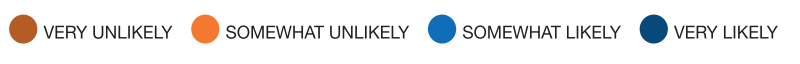 Forecast Response
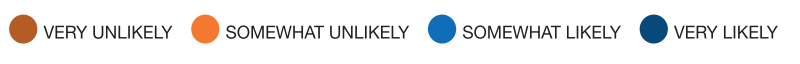 Theme 6: Forecast Question 4
How likely is it that the following will occur, by the year 2028, in the geographic region where you work? 

State boards of pharmacy will develop regulations allowing the use of artificial intelligence or other technology in place of pharmacist order review and verification.

Very Likely
Somewhat Likely
Somewhat Unlikely 
Very Unlikely
Theme 6: Forecast Question 5
How likely is it that the following will occur, by the year 2028, in the geographic region where you work? 

Integration of the electronic health record data with clinical decision support algorithms will automate drug dosing adjustments (e.g., renal, weight-based, age-based dosing).

Very Likely
Somewhat Likely
Somewhat Unlikely 
Very Unlikely
Future Pharmacy Practice
While AI technology is capable of performing dosing adjustments based upon patient-specific factors (i.e., age, weight, renal function), regulatory bodies are not prepared to allow the use of AI for order review and verification
Allowing AI to perform some order review and verification could reduce verification variance and allow pharmacists to spend more time providing direct patient care
In the future, pharmacists may have to shift from focusing on verification to more clinical tasks
Forecast Response
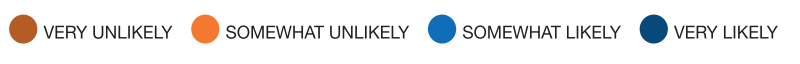 Forecast Response
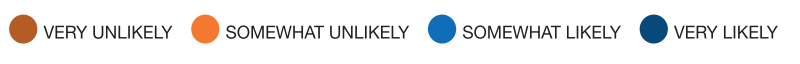 Theme 6: Forecast Question 6
How likely is it that the following will occur, by the year 2028, in the geographic region where you work? 

50% of quantitative health data (e.g., vital signs) will be captured and documented via remote monitoring (e.g., smartwatches, fitness trackers, and ambient monitoring technology).

Very Likely
Somewhat Likely
Somewhat Unlikely 
Very Unlikely
Theme 6: Forecast Question 7
How likely is it that the following will occur, by the year 2028, in the geographic region where you work? 

Health systems will routinely use patient-generated health data that has been integrated into the electronic health record.

Very Likely
Somewhat Likely
Somewhat Unlikely 
Very Unlikely
Data Integration
Health trackers have become more prevalent throughout our society

These trackers can collect health information that could be useful for clinicians

In the future, some health data (i.e., vital signs) collected using such technology may be documented in the electronic health record for use by clinicians
Forecast Response
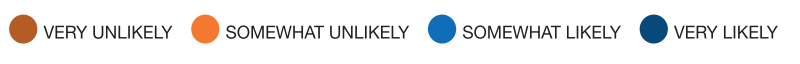 Forecast Response
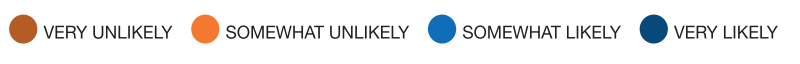 Theme 6: Forecast Question 2
How likely is it that the following will occur, by the year 2028, in the geographic region where you work? 

A high-profile case(s) involving patient harm related to artificial intelligence used for patient care decisions will accelerate government regulation of this technology.

Very Likely
Somewhat Likely
Somewhat Unlikely 
Very Unlikely
Regulations and AI Safety
There are concerns for AI “hallucinations,” which occur when incorrect outputs are generated
There may also be errors in algorithms, implementation into workflows, or limited external validity of the models
These errors can heighten the risk of misinformation and patient harm
The model of legal liability with AI-facilitated workflows has not been well established, so organizations may be hesitant to implement AI until more regulatory, legal, and insurance frameworks are in place
Forecast Response
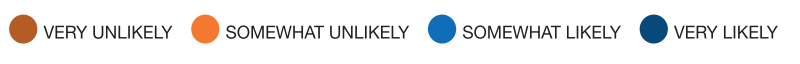 Strategic Recommendations for Practice Leaders
Devise tailored strategies for AI and data integration implementation into the medication-use process, considering ethics, regulations, patient safety, and the rapidly evolving AI environment
Provide ethics committees with the resources needed to develop guidelines that ensure ethical and accurate AI application and surveillance, developing “AI stewardship”
Strategic Recommendations for Practice Leaders
3. Dedicate resources to evaluate the safety of AI algorithms for medication order review and verification to enable a data-driven approach to advocate for the use of AI algorithms in medication order review
4. Proactively engage with regulators, establishing comprehensive guidelines for the use of AI in clinical care, and define risk detection and mitigation methodologies to address the risk of misinformation or errors for AI used in patient care
Strategic Recommendations for Practice Leaders
5. Perform an AI readiness survey assessing technical infrastructure, staff training, emergency planning, and patient communication strategies
6. Include training on AI comprehension and collaboration as a key competency in the training of pharmacists and education of future pharmacists
Case Study Transition
30 minutes to work on assigned case and answer questions in a small group (4-8 people)
5 minutes per group to present the scenario and answer the questions from the case
Each group should select:
A person to lead or facilitate discuss among the group
A person to record discussions/decisions made 
A timekeeper to keep the group on task
One or two presenters
Large Group Wrap-Up
Conclusion
The pharmacy forecast improves the effectiveness of leaders in hospital and health-system pharmacy practice
The forecast allows for students or other pharmacy professionals to better understand the emerging trends and predicted challenges
Pharmacists are positioned to improve access to care on multiple fronts associated with population health, technology and data, and virtual services
Group Q&A